Modul 2:Grundlagen der Unterrichtsplanung nach BaCuLitBlock 3: Das BaCuLit-Modell  der Unterrichtsplanung
Das BaCuLit Kerncurriculum: 9 Module in 23 (optionalen) Dreistunden-Lehreinheiten
Förderung des Selbstkonzeptes von Lehrkräften als Vermittler fachbezogener Schriftsprach-Kompetenzen
Modul 2: Grundlagen der Unterrichtsplanung nach BaCuLit
[Speaker Notes: Block 1:  Erstes BaCuLit-Kernkonzept Metakognition 
Grundlagen: Was ist Metakognition?
Praxis: Was heißt metakognitives Unterrichten?

Block 2: Zweites BaCuLit-Kernkonzept: Unterstützende Interaktion
Merkmale einer lernfördernden Interaktion im Unterricht
Die kognitive Meisterlehre und die Förderung von SuS in der „Zone der nächsten Entwicklung“  

Block 3: Das BaCuLit-Modell der Unterrichtsplanung
Das BaCuLit-Modell der Unterrichtsplanung und seine Grundlagen 
Praxis der Unterrichtsplanung mit BaCuLit-Prinzipien.]
Inhalte dieses Modulblocks
Was lernen Sie in diesem Block?
Die BaCuLit-Philosophie und die grundlegenden Prinzipien guten Unterrichts 
Die Leitfragen zur Unterrichtsplanung und die Kursinhalte der 9 BaCuLit-Module 
Wie können die BaCuLit-Prinzipien bei der Planung einer Unterrichtsstunde eingesetzt werden? (Praktische Übung)
Welche Ideen zur Unterrichtsgestaltung haben die verschiedenen Kleingruppen entwickelt?
Das BaCuLit-Modell der Unterrichtsplanung
Das BaCuLit-Modell der Unterrichtsplanung: Drei Kernkonzepte und 9 vertiefende Module
(9) Diagnostik & Schulentwicklung
(8) Lesemotivation & 
Eigenständiges Lesen
(1) Einführung
(2) Grundlagen Unterrichtsplanung
(7) Mehrsprachige Lernende
(3) Fachvokabular
Metakognition
Interaktion
Unterstützung des Fachlernens von SuS durch Förderung von Schriftsprach-Kompetenzen
(6) Schreibstrategien
(4) Fachtexte
(5) Lesestrategien
feststellung
Lernstands
Die Vorgeschichte: Der ‚Reading Instruction Cycle‘ aus dem ADORE-Projekt
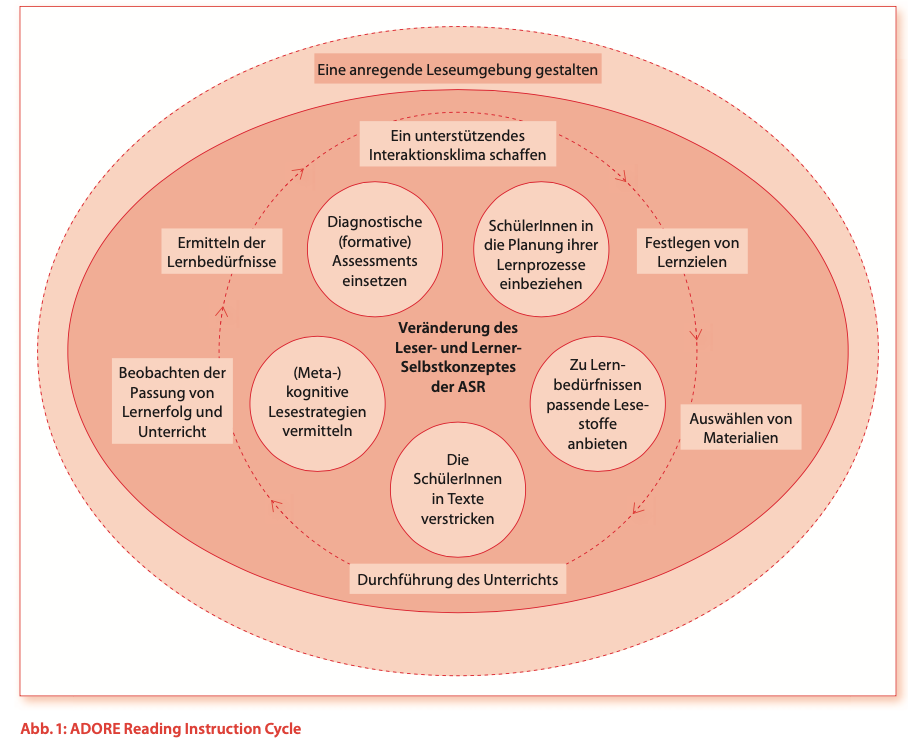 QUELLE: Garbe, Groß, Holle & Weinhold 2010, S. 149
Hintergrund: Das ADORE-Projekt (2006-2009)
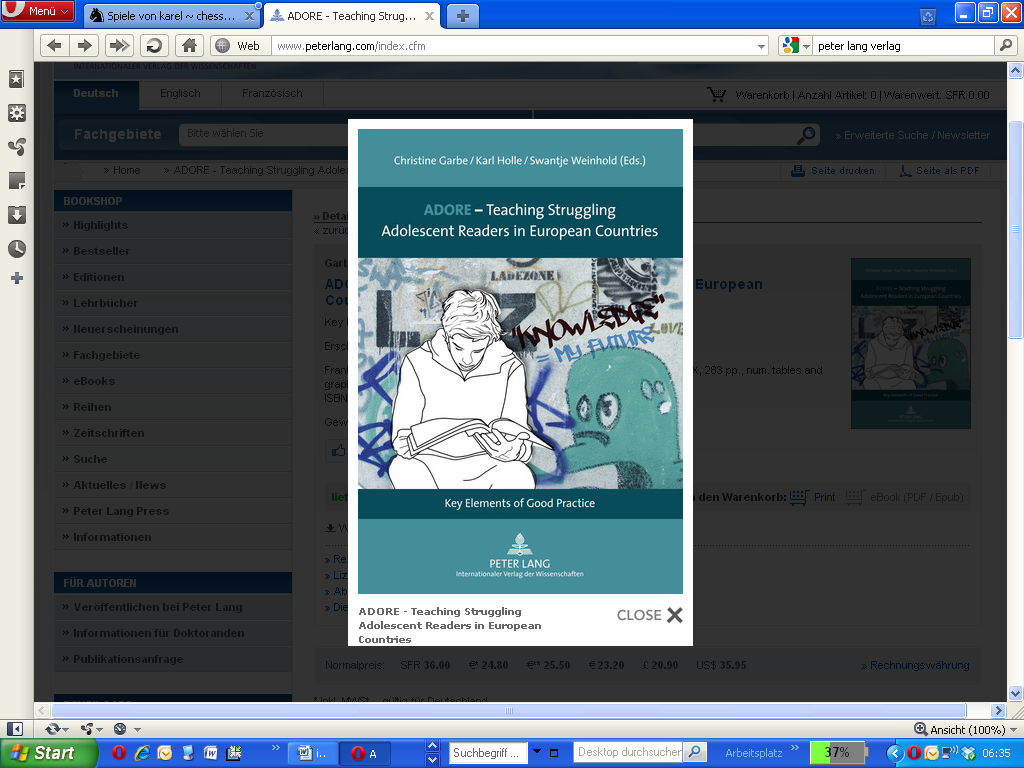 „ADORE - Teaching Struggling Adolescent Readers. A Comparative Study of Good Practices in 11 European Countries“  (Koordination: Prof. Dr. Christine Garbe) wurde von 2006 bis 2009 im Sokrates-Programm der EU („Key Activities“) gefördert.
ADORE hat Schlüssel-Elemente „guter Praxis“ im Unterricht, in der Schule, Kommune und Politik identifiziert. 
Deutsche Zusammenfassung: Garbe, Holle & Weinhold 2010
7 Schlüsselelemente guter Unterrichtspraxis (für leseschwache Jugendliche) nach ADORE
Das übergeordnete Ziel: Veränderung des Leser- und Lerner-Selbstkonzeptes der SuS 
„Jugendliche, die durch Leseprobleme beeinträchtigt sind, haben in der Regel langjährige schulische Misserfolgs-Erlebnisse hinter sich.“ (Garbe et al. 2010 a, S. 148)
FOLGEN: Geringes Vertrauen in eigene Fähigkeiten, mangelnde Motivation, blockierte Bereitschaft zur Auseinandersetzung mit eigenen Problemen…

FOKUS aller Maßnahmen: 
Stärkung von Selbstvertrauen und Selbstwirksamkeit und Förderung eines positiven Lerner-Selbstkonzeptes durch Erfolgserlebnisse und Unterstützung.
7 Schlüsselelemente guter Unterrichtspraxis (für leseschwache Jugendliche) nach ADORE
Ein unterstützendes Interaktionsklima schaffen
Diagnostische (formative) Assessments einsetzen 
Die Schülerinnen und Schüler in die Planung ihrer Lernprozesse einbeziehen 
Zu Lernbedürfnissen passende Lesestoffe anbieten
Die Lernenden in Texte verstricken 
Kognitive und metakognitive Lesestrategien vermitteln
Eine anregende Leseumgebung gestalten.  

Quelle: Garbe et al. 2010a, S. 149 ff.; dort auch Ausführungen zu 6 weiteren Schlüsselelementen auf Schul-, kommunaler und politischer Ebene
BaCuLit baut auf ADORE und der internationalen Forschung über ‚guten Unterricht‘ auf
Der BaCuLit-Kurs basiert auf empirischen Ergebnissen. Die wichtigste Studie der letzten Jahre ist die Meta-Analyse von John Hattie: „Visible Learning“ (2009).

Hattie und seine Kollegen haben 50.000 Studien zum Lernerfolg ausgewertet, in denen 83 Millionen Lernende untersucht wurden.
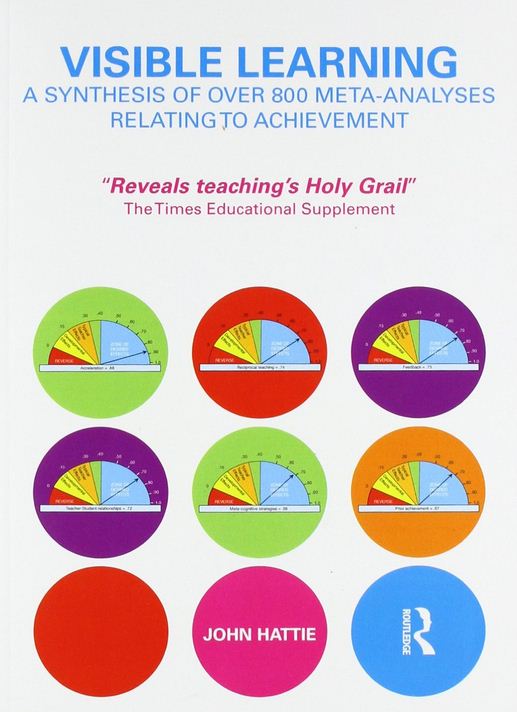 [Speaker Notes: Die Studie „Lernen sichtbar machen“, die der neuseeländischen Unterrichtsforscher John Hattie im Jahr 2009 vorgestellt hat, wird heute als Meilenstein in der internationalen empirischen Bildungsforschung betrachtet. Umfassend untersucht diese Studie die zentralen Einflussgrößen auf den Lernerfolg der Schülerinnen und Schüler. Hattie und sein Team haben dazu die Ergebnisse von 800 Meta-Analysen der letzten Jahrzehnte und damit über 50 000 Einzelstudien mit 83 Millionen Teilnehmern aufgearbeitet und ausgewertet. Dann haben sie 138 Faktoren herausgearbeitet, die die Lernleistung beeinflussen, und diese nach ihrer Wirkung geordnet. Diese Studie ist demnach der größte Datensatz, der der Unterrichtsforschung je zur Verfügung gestanden hat.]
Was die Forschung über die wichtigsten Faktoren für gute Lernleistungen von SuS sagt
Die wichtigsten Ergebnisse der Hattie-Studie sind: 

Lehrkräfte und Unterrichtsqualität haben den größten Einfluss auf den Lernerfolg. Es ist wichtig, dass Lehrkräfte als „activators” und nicht nur als „facilitators“ wirken, also als planvolle Träger von Veränderung und als „Lernregisseure“.
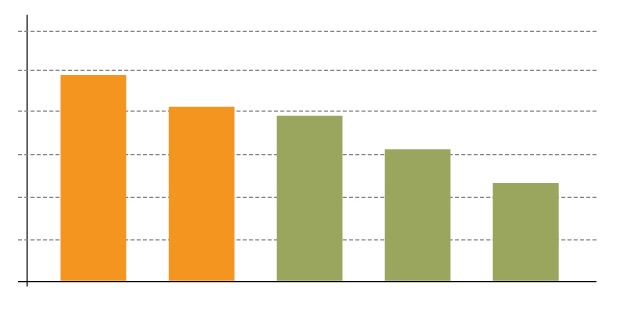 0,6
0,5
0,4
0,3
0,2
Lehren
Lehrer
Schule
Zuhause
Lerner
0,1
0
Effektstärke
13
[Speaker Notes: Hatties Meta-Analyse zeigt deutlich, dass die Qualität der Lehrperson und ihres Unterrichts die entscheidenden Faktoren sind, um Schulbildung –oder genauer: Lernerfolg der Schülerinnen und Schüler – zu verbessern. Individuelle Einflussgrößen seitens der Schüler, ihrer Familien und der Schulen haben ebenfalls einen moderaten Effekt auf die Lernleistung, aber generell sollten sich Bildungsreformen eher auf die Fach- und Sachkenntnis der Lehrenden und die Qualität ihres Unterrichts konzentrieren. Das ist überaus in Übereinstimmung mit den Ergebnissen von ADORE, wo wir wissenschaftlich herausarbeiten konnten, dass die Kompetenz der Lehrkraft eines der wichtigsten Schlüsselelemente ist, um leseschwache Jugendliche zu fördern.]
Was die Forschung über die wichtigsten Faktoren für gute Lernleistungen von SuS sagt
Effektgrößen für Lehrkraft als „activator“ und  „facilitator“
Quelle: John Hattie, Visible Learning, 2009
[Speaker Notes: Mit Bezug auf seine Ergebnisse spricht sich Hattie gegen Lehrpersonen in der Rolle als Lernbegleiter („facilitator“) aus und plädiert für Lehrpersonen in einer aktiven Rolle als Unterrichtsgestalter („activator“). Ein Lehrer als 'activator' aktiviert, lenkt und begleitet aktiv das Lernen der Schülerinnen und Schüler. Ein Lehrer als 'facilitator' ist hingegen ein Lehrer, der nach konstruktivistischem Konzept arbeitet. Er stellt nur das Material zur Verfügung, bietet aber keine Aktivierung oder Führung der Lernenden.
 
Jedoch aufgepasst: Das Konzept des Lehrers als Unterrichtsgestalters ist nicht gleichzusetzen mit dem häufig kritisierten lehrerzentrierten Frontalunterricht. Für Hattie ist mit dem Konzept des „teacher as activator“ ein breites Verhaltensrepertoire verbunden – unter Einsatz vielfältiger Lernstrategien, mit hohen Erwartungen an die Lernenden, mit Zutrauen in die Fähigkeiten der Schülerinnen und Schüler, mit einer hohen Verantwortung für die Verstehens- und Lernprozesse, mit einer ‚fehlerfreundlichen’ Ausrichtung, die zugleich Anlass für eine Ursachensuche ist, sowie mit einer positiven Beziehungspflege zwischen Lernenden und Lehrenden. 
 
Enttäuschend und irritierend für manche hochgeschätzten reformpädagogischen Vorstellungen sind die auf der rechten Seite der Folie zusammengestellten Ergebnisse: Individualisierter Unterricht, problembasiertes Lernen, induktives oder entdeckendes Lernen, kleine Klassen oder die Einteilung von Gruppen nach Lernniveaus (ability grouping) führen nicht automatisch zu guten Lernerfolgen von Schülerinnen und Schülern – offenkundig muss die klar strukturierende und aktivierende Komponente, die das Lehrerverhalten des „activators“ auszeichnen, hinzukommen, damit auch schwächere Schüler in ihren Lernprozessen wirkungsvoll unterstützt werden können.]
FAZIT: DIE Drei grundlegende Prinzipien ‚guten‘ Unterrichts nach BaCuLit
Metakognition und Lernstrategien
Unterstützende Interaktion, Scaffolding und kognitive Meisterlehre 
Formatives Assessment: diagnostische Lernstandserhebungen und kontinuierliche Lernerfolgskontrollen
Zusammenhang der drei BaCuLit -  Grundprinzipien der Unterrichtsplanung
Die drei BaCuLit-Grundprinzipien der Unterrichtsplanung:
 Metakognition 
 Unterstützende Interaktion
 Lernförderliche Diagnostik 
haben ein gemeinsames Ziel: 
selbstbestimmtes und selbstreguliertes Lernen zu fördern und die SuS zu autonomen (unabhängigen) Lernenden zu machen.
Die BaCuLit-Leitfragen und die  Inhalte der neun Module des Kurses
Die BaCuLit-Leitfragen zur Unterrichtsplanung
Zuordnung der Leitfragen zu den 9 Modulen des BaCuLit Kurses
Förderung des Selbstkonzeptes von Lehrkräften als Vermittler fachbezogener Schriftsprach-Kompetenzen
Modul 1: Zur Bedeutung von Lese- und Schreibkompeten-zen für erfolgreiches Lernen – Einführung und Übersicht
[Speaker Notes: Hier die Übersicht über die Modulblöcke mit Untertiteln:

Block 1: Lese- und Schreibkompetenzen als Grundlage fachlichen Lernens in allen Unterrichtsfächern
Das PISA-Modell der Lesekompetenz, alte und neue Version 
Leseanforderungen im Fachunterricht – Beispiel Mathematik
Inhalt und Aufbau, Anforderungen und Hilfsmittel des BaCuLit-Kurses

Block 2: Wie kann die Lesesozialisation von Kindern und Jugendlichen gelingen? Die eigene Lesebiografie (als Lehrkraft) schreiben und reflektieren
Selbstreflexion der eigenen Lesebiografie (der Lehrkräfte)
Verlaufsformen einer gelingenden Lesesozialisation in Kindheit und Jugend
Wenn Lesesozialisation nicht gelingt – ein Fallbeispiel
Schlussfolgerungen: Wie lassen sich auch nicht oder wenig lesende Schülerinnen und Schüler erreichen?]
BaCuLit-Leitfragen zur Unterrichtsplanung (allg.)
Übergeordnete Themen (Lernziele) und zu vermittelnde Kompetenzen der Einheit 
Welches sind meine Lernziele bei der geplanten Einheit (Stunde) im Hinblick auf die durch BaCuLit angestrebten Lese-, Schreib- und Lernkompetenzen meiner Schülerinnen und Schüler? 
Welches sind meine Lernziele im Hinblick auf den Sachinhalt des Gegenstandes und die Vorgaben von Bildungsstandards und Kerncurricula bzw. schulinternen Curricula? 
Weitere Fragen:
Modul 2: Grundlagen der Unterrichtsplanung nach BaCuLit
[Speaker Notes: Block 1:  Erstes BaCuLit-Kernkonzept Metakognition 
Grundlagen: Was ist Metakognition?
Praxis: Was heißt metakognitives Unterrichten?

Block 2: Zweites BaCuLit-Kernkonzept: Unterstützende Interaktion
Merkmale einer lernfördernden Interaktion im Unterricht
Die kognitive Meisterlehre und die Förderung von SuS in der „Zone der nächsten Entwicklung“  

Block 3: Das BaCuLit-Modell zur Unterrichtsplanung
Theoretische Grundlagen: Das BaCuLit-Konzept eines ‚guten Unterrichts‘ zur Lese- und Schreibförderung 
Leitfragen zur Unterrichtsplanung und Inhalte der 9 Module
Praxis der Unterrichtsplanung mit BaCuLit-Prinzipien.]
BaCuLit-Leitfragen zur Unterrichtsplanung (allg.)
LERNSTANDSDIAGNOSTIK I: ERHEBUNG DER LERNAUSGANGSLAGE (Modul 9_1 und 9_2)

Wie erfasse ich das inhaltliche Vorwissen und die Motivation meiner Schülerinnen und Schüler im Hinblick auf den thematischen Schwerpunkt dieser Einheit? 
Was weiß ich über das methodische Vorwissen meiner Schülerinnen und Schüler im Hinblick auf die von mir angestrebten Lese-, Schreib- und Lernkompetenzen in dieser Einheit?  
Weitere Fragen:
BaCuLit-Leitfragen zur Unterrichtsplanung (allg.)
METAKOGNITION (Modul 2_1)

Wie kann ich meine Schülerinnen und Schüler dazu anleiten, während der Planung und Bearbeitung der Aufgaben ihre Gedanken, Fragen und eingesetzten Strategien durch lautes Denken zu verbalisieren?
Wie kann ich die Lernenden bei der Beobachtung und Reflexion ihrer Lernprozesse unterstützen? 
Weitere Fragen:
BaCuLit-Leitfragen zur Unterrichtsplanung (allg.)
UNTERSTÜTZENDE INTERAKTION (Modul 2_2)

Welche Strategien muss ich modellhaft vorführen, damit meine Schülerinnen und Schüler sie in dieser Stunde lernen und anwenden? 
Welche Unterstützung und Entlastung brauchen die Lernenden bei der Bewältigung der von mir gestellten Aufgaben? 
Wie kann ich eine maximale Beteiligung und Interaktion unter den Lernenden fördern? 
Weitere Fragen:
Modul 3: Fachvokabular / Concept Maps
[Speaker Notes: Block 1: Grundlagen und wissenschaftliche Erkenntnisse zur Vermittlung von Fachvokabular und Concept Maps
Wortschatzerwerb, Alltags- Bildungs- und Fachwortschatz
Schema-Theorie und Concept Maps
Prinzipien erfolgreicher Wortschatzarbeit im Unterricht / Entwicklung schülerfreundlicher Definitionen

Block 2: Bewährte Methoden zur Erarbeitung von Fachvokabular und Concept Maps in der Praxis
Reflexion der eigenen Wortschatzarbeit im Fachunterricht
Erstellen einer Concept Map
Erprobung verschiedener Methoden zur Wortschatzarbeit.]
BaCuLit-Leitfragen zur Unterrichtsplanung (M3)
FACHVOKABULAR / CONCEPT MAPS (Modul 3)

Wie wähle ich den Grundwortschatz für die in dieser Einheit zentralen Inhalte aus? 
Welche Strategien verwende ich, damit sich die Lernenden den wichtigen Wortschatz aneignen? 
Wann findet eine aktive Arbeit mit dem erworbenen Wortschatz statt, z.B. durch das eigene Formulieren kurzer Texte oder Definitionen?
Weitere Fragen:
Modul 4: Fachtexte
[Speaker Notes: Block 1: Lernziel Textkompetenz
Was ist „Textkompetenz“? 
Sprachliche Register im Unterricht: Bildungs- und Fachsprache
Sprachliche Register im Unterricht: Berufssprache

Block 2: Texte analysieren und produzieren
Kontinuierliche Texte
Nicht kontinuierliche Texte
Multiple Texte

Block 3: Textkompetenz fördern
Sprachliche Anforderungen ermitteln
Sprachliche Ziele formulieren
Sprachliche Hilfen bereitstellen]
BaCuLit-Leitfragen zur Unterrichtsplanung (M4)
TEXTKOMPETENZ FÜR FACHTEXTE (Modul 4)

Welche Texte und Materialien (kontinuierliche, nicht-kontinuierliche und multiple Texte aus dem Internet) wähle ich für die Erarbeitung des Themas aus?
Welche besonderen bildungs-, fach- und eventuell berufssprachlichen Schwierigkeiten bereiten die ausgewählten Texte in Struktur, Inhalt und Wortschatz meinen Lernenden?
Welche spezifischen Strategien und Kompetenzen benötigen sie zum Verständnis bzw. zur produktiven Auseinandersetzung mit den Texten?
Weitere Fragen:
Modul 5: Kognitive und metakognitive Lesestrategien
[Speaker Notes: Block 1: Grundlagen: Kognitive und metakognitive Lesestrategien und ihre Bedeutung für fachliches Lernen 
Lesestrategien im Kontext selbstständigen Lernens 
Kognitive und metakognitive Lesestrategien als „mentale Werkzeuge“ für das Textverstehen 

Block 2: Ein Erfolgsmodell der Strategievermittlung: die „Meisterlehre im Lesen“ 
Die „Meisterlehre im Lesen“- Was zeichnet sie aus? 
Scaffolding und lautes Denken / Dialog mit dem Text

Block 3: Lesestrategien in der Unterrichts-und Fortbildungspraxis - Reziprokes Lehren
Was ist „Reziprokes Lehren“? 
Reziprokes Lehren  im Unterricht: Ablaufplan und Praxistipps.]
BaCuLit-Leitfragen zur Unterrichtsplanung (M5)
KOGNITIVE UND METAKOGNITIVE LESESTRATEGIEN (Modul 5)

Welche Strategien kann ich den Lernenden vermitteln, die sie vor, bei und nach dem Lesen und beim Verständnis dieses spezifischen Textes unterstützen? 
Welche Hilfsmittel können Lernende bei und nach dem Lesen des ausgewählten Textes nutzen (z.B. Unterstreichen, Mindmaps, Tabellen, Zusammenfassungen)? 
Welche Gelegenheiten biete ich den Lernenden, die Wirksamkeit und Nützlichkeit ihrer Lernstrategien zu reflektieren? 
Weitere Fragen:
Modul 6: Kognitive und metakognitive Schreibstrategien
[Speaker Notes: Block 1: Grundlagen des Schreibens
Zusammenhang zwischen Lese- und Schreibaktivitäten
Phasen des Schreibprozesses
Schreibprozessmodell von Hayes

Block 2: Schreibstrategien kennenlernen und vermitteln
Kompetentes Schreiben fördert den Lernzuwachs in allen Fächern
Schreiben: Analog oder Digital?
Schreibstrategien nach Phasen

Block 3: Szenariobasiertes Schreiben
Definition Szenario
Beispiel eines Szenarios
Aufbau eines Szenario / Entwicklung eines Szenariokonzeptes]
BaCuLit-Leitfragen zur Unterrichtsplanung (M6)
KOGNITIVE UND METAKOGNITIVE SCHREIBSTRATEGIEN (Modul 6)

Wie formuliere ich Schreibanlässe, die für die Lernenden relevant, angemessen und motivierend sind?
Wie kann ich in meinen Aufgabenstellungen den Prozess-charakter des Schreibens deutlich machen (Entwurf – Überarbeitung – Endprodukt)?
Welche Strategien und Hilfsmittel benötigen meine Lernenden zur Bewältigung dieser spezifischen Schreibaufgabe? 
Weitere Fragen:
Modul 7: Textverständnis in allen Fächern – mehrsprachige Lernende unterrichten
[Speaker Notes: Block 1: Vermittlung basaler Lesefähigkeiten / Training von Leseflüssigkeit durch Lautleseverfahren
Zusammenhang zwischen Leseflüssigkeit und Textverständnis
Wissenschaftliche Grundlagen für ein Leseflüssigkeits-Training
Vorstellung von Lautlese-Tandems und Lesen durch Hören.

Block 2: Fachwortschatz für mehrsprachige Lernende unterrichten und Concept Maps für diese Zielgruppe
Bedeutung des Wortschatzunterrichts für den Fachunterricht 
Entwicklung schülerfreundlicher Erklärungen für mehrsprachige Lernende
Methode Concept Map als Mittel zur sprachlichen Förderung der Lernenden
Methode ABC-Darium zur Wortschatzarbeit beim Umgang mit Texten.]
BaCuLit-Leitfragen zur Unterrichtsplanung (M7)
TEXTVERSTÄNDNIS FÜR MEHRSPRACHIGE LERNENDE (Modul 7)

Wie kann ich feststellen, dass meine Lernenden über die notwendige Leseflüssigkeit und den entsprechenden Wortschatz verfügen, um die ausgewählten Texte zu verstehen?
Welche spezifischen Hilfestellungen erhalten meine mehrsprachigen Lernenden?
Welche zusätzliche Unterstützung erhalten meine mehrsprachigen Lernenden beim Arbeiten mit unbekannten Texten?
Weitere Fragen:
Modul 8: Lesemotivation und eigenständiges Lesen
[Speaker Notes: Block 1: Grundlagen und Modelle einer ganzheitlichen und systematischen Leseförderung in der Schule
Das didaktische Mehrebenenmodell der Lesekompetenz
Das Erwartungs-Wert-Modell der Lesemotivation
Grundlagen einer gender-sensiblen Leseförderung

Block 2: Wie lässt sich die Lesemotivation und das Leser-Selbstkonzept von Lernenden fördern?
Verfahren der Leseanimation 
Vielleseverfahren
Lesekulturelle Fähigkeiten und eigenständiges Lesen fördern.]
BaCuLit-Leitfragen zur Unterrichtsplanung (M8)
LESEMOTIVATION UND EIGENSTÄNDIGES LESEN (Modul 8) 

Mit welchen Texten kann ich meinen (Fach-)Unterricht so gestalten, dass meine Schülerinnen und Schüler zum eigenständigen (Weiter-)Lesen motiviert werden?
Welche Gelegenheiten biete ich meinen Schülerinnen und Schülern, authentische Texte aus ihrem Alltag in meinem Unterricht einzubringen?
Wie kann ich meine Lernenden zum eigenständigen Lesen und zur Entwicklung einer persönlichen Lesekultur animieren?
Weitere Fragen:
Modul 9: Diagnostik & Förderung von Lese- und Schreibkompetenzen als Teil von Schulentwicklung
[Speaker Notes: Block 1: Drittes BaCuLit-Kernkonzept: Formative Lernstandserhebungen
Lernstandsdiagnostik und Leistungsbewertung im Unterricht
Unterschiede zwischen summativen und formativen Assessments 
Diagnostische Verfahren am Beispiel „Lesekompetenzen“  

Block 2: Diagnostik der subjektiven und sozialen Dimensionen von Lesekompetenz
Fragebögen und Selbsteinschätzungsbögen
Leitfaden-Interviews, Leseautobiografien, Beobachtungsbögen

Block 3: Lese- und Schreibförderung als Schulprogramm 
Was ist Schulentwicklung? Grundlagen und Bestandsaufnahme: Wo steht unsere Schule?
Ziele und Prioritäten definieren, Prozess organisieren, ein gemeinsames Konzept erarbeiten 
Auswertung, Rückschau und Abschluss.]
BaCuLit-Leitfragen zur Unterrichtsplanung (M9)
LERNSTANDSDIAGNOSTIK II: ERFASSUNG DER LERNFORTSCHRITTE (Modul 9_1 und 9_2)

Wie kann ich meine Lernenden bei der Beobachtung ihres Lese-, Schreib- und Lernfortschritts unterstützen?  
Welche Formen der Selbsteinschätzung sollen meine Lernenden nutzen? 
Welche Informationen gebe ich meinen Schülerinnen und Schülern über die Art der Lernerfolgskontrolle, damit sie den Erwartungshorizont bezüglich der Lern- und Leistungskriterien kennen?  
Weitere Fragen:
Zeit für Fragen und Kommentare
Praktische Übung: Unterrichtsplanung mit BaCuLit
Arbeitsauftrag
Bilden Sie mit Hilfe der Trainerin oder des Trainers Kleingruppen à vier Personen (z.B. nach ähnlichen Fächern / Fächergruppen oder Klassenstufen). 
Stellen Sie sich in der Kleingruppe zunächst ihre mitgebrachten Materialien (Texte) vor und wählen Sie zwei davon für die weitere Arbeit aus.
Bilden Sie dann Tandems, die sich auf jeweils einen Text geeinigt haben. 
Sie haben 15 Minuten Zeit.
Arbeitsauftrag für Tandem-Arbeit
Lesen Sie (jeweils allein) noch einmal die Materialien, die Sie im Tandem für Ihre Unterrichtsplanung ausgewählt haben. (5 Min.)

Brainstormen Sie gemeinsam: Wie könnte eine Unterrichtsstunde aussehen, in der Sie die SuS mit einer anspruchsvollen Lese- oder Schreibaufgabe konfrontieren und zu deren Lösung Elemente von Metakognition, kognitiver Meisterlehre (lautes Denken), Scaffolding und / oder anderen BaCuLit-Prinzipien und Methoden integrieren? (10 Min.)
Arbeitsauftrag für Tandem-Arbeit (Fortsetzung)
Skizzieren Sie einen Unterrichts-entwurf auf dem Din-A3-Bogen (AB 2) und formulieren Sie die entscheidenden Arbeitsaufträge schriftlich. (ca. 15 Min.)
Arbeitsauftrag für Kleingruppen-Arbeit
Tauschen Sie sich in Ihrer Kleingruppe über die Entwürfe der beiden Tandems aus und entscheiden Sie, welchen der beiden Sie in der Gesamtgruppe vorstellen möchten. (15 Min.)
Präsentation und Reflexion der Ergebnisse
Präsentieren Sie die Entwürfe aus den Kleingruppen in der Gesamtgruppe und diskutieren Sie folgende Fragen: 
Welche Prinzipien der Unterrichtsplanung waren Ihnen besonders wichtig?
Welche Prinzipien erschienen Ihnen besonders schwierig umzusetzen?
Welche Prinzipien erschienen Ihnen ungeeignet bzw. haben Sie bewusst nicht verwendet?
Präsentation und Reflexion der Ergebnisse
Abschlussreflexion in kurzen Reihum-Statements: 
Welche Impulse für Ihren eigenen Unterricht (und die weitere Auseinandersetzung mit BaCuLit) nehmen Sie aus der Vorstellung und Reflexion der Unterrichtsentwürfe mit?
Zeit für Fragen und Kommentare zu den Unter-richtsentwürfen aller TN
Verabschiedung und Ausblick
Bitte füllen Sie den BaCuLit_Evaluationsfragebogen aus und senden ihn an …. / laden ihn hier hoch: …
Bitte bereiten Sie für den nächsten Workshop vor: …. (für diesen Workshop nach: …)
Guten Heimweg!
Anhang für die Trainer-Qualifikation
Die Abschlussaufgabe für das BaCuLit-Trainer-Zertifikat (in Modul 9)
Optional: Bedingungen für den Erwerb des BaCuLit-Trainer-Zertifikats
Die Präsentation einer eigenen Unterrichtsstunde in einem optionalen Modul 9.4 und der Nachweis der Aufgaben im Portfolio (BaCuLit-Arbeitsbuch) dienen als Nachweis der aktiven und erfolgreichen Teilnahme am BaCuLit-Trainer-Ausbildungskurs. Diese ist Voraussetzung für die Zertifizierung als BaCuLit-Trainerin oder BaCuLit-Trainer am Ende des Kurses.
Abschlussaufgabe für das Trainer-Zertifikat zur langfristigen Vorbereitung (für Modul 9.3 bzw. 9.4)
Planen Sie eine BaCuLit-Stunde oder Einheit in Ihrem Fachgebiet und bereiten Sie eine Poster-Präsentation dazu für Modul 9 vor! 
Planen Sie eine Unterrichtsstunde / eine UE in Ihrem Fach, in der Sie die gelernten BaCuLit-Prinzipien zur Unterrichtsplanung anwenden, und setzen Sie diese Stunde in die Tat um.
Aufgabe zum Portfolio
Schreiben Sie eine ausführliche Abschlussreflexion für Ihr Arbeitsbuch über die Planung und Durchführung der Stunde.
[Speaker Notes: In dieser Abschlussaufgabe verbinden Sie alle Aspekte des BaCuLit-Programms zu einer Unterrichtsplanung. Dazu sollen Sie eine Unterrichtsstunde (oder kleine Reihe) durchführen und reflektieren, inwieweit Ihre Planung ein verändertes Lernen befördert hat. 
 
Planung einer Unterrichtsstunde –Portfolio-Aufgabe
Sie sollen hier eine eigene Unterrichtsstunde oder eine kleine Einheit planen und durchführen, und zwar nach dem BaCuLit-Modell der Unterrichtsplanung. Dabei sollen Sie möglichst viele Themen und Strategien aus den Modulen mit einfließen lassen. (Unterstützungsstrategien, metakognitive Strategien usw. ) Für die Planung können Sie die Leitfragen zur Unterrichtsplanung verwenden. 
Präsentation der Unterrichtsreihe in Modul 8.1
In dieser Sitzung stellen die TN ihre Unterrichtsplanung vor, und zwar in einer Postersitzung und anschließender Kleingruppenarbeit. Dafür bereiten Sie ein Poster vor und stellen Ihre Planung und die Durchführung der Stunde in fünf Minuten vor. In der anschließenden Kleingruppenarbeit besteht die Gelegenheit zu intensive Austausch und Feedback mit Ihren Kolleginnen und Kollegen und ggf. der Kursleiterin / dem Kursleiter.]